Releasing a Differentially Private Password Frequency Corpus from 70 Million Yahoo! Passwords
Jeremiah Blocki


Purdue University
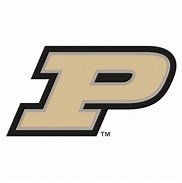 DIMACS/Northeast Big Data Hub Workshop on Overcoming Barriers to Data Sharing including Privacy and Fairness
[Speaker Notes: Thanks for sticking around for the last session. Today I am going to tell you about differential private password frequency lists. Or…]
What is a Password Frequency List?
12345
abc123
abc123
password
Password Dataset: 
        (N users)
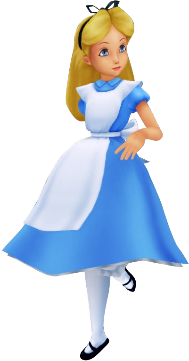 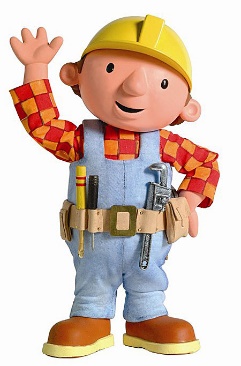 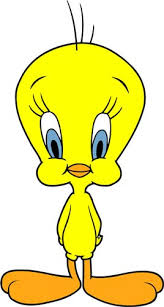 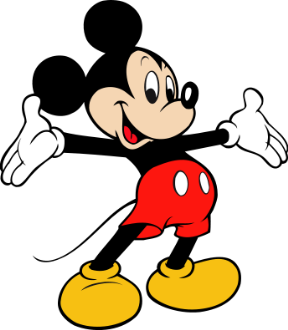 Histogram
2
Frequency
1
1
abc123
12345
password
[Speaker Notes: Suppose we have a dataset with N users. Alice picked 12345, Bob the builder selected password etc…Removing usernames we can represent this dataset as a histogram… I stress that this is not a password frequency list.]
What is a Password Frequency List?
12345
abc123
abc123
password
Password Dataset: 
        (N users)
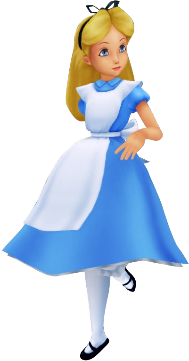 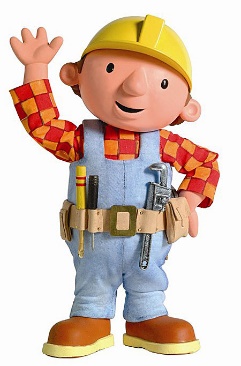 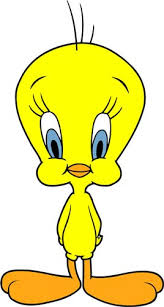 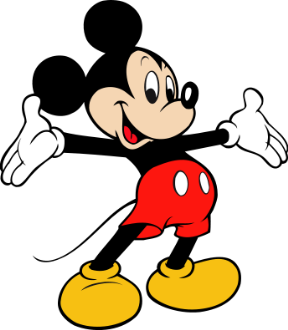 Frequency List
Histogram
2
2
Frequency
Frequency
1
1
1
1
Most 
Frequent
2nd Most
Frequent
3rd Most
Frequent
abc123
12345
password
[Speaker Notes: To obtain the password frequqncy list we also replace the specific passwords that users selected with generiv plabes (most popular, second most popular etc…)]
What is a Password Frequency List?
12345
abc123
abc123
password
Password Dataset: 
        (N users)
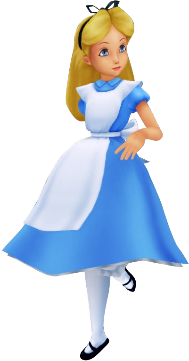 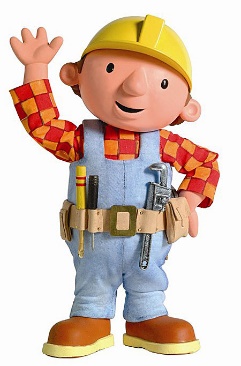 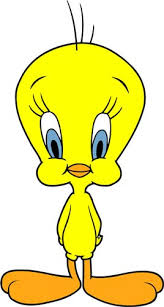 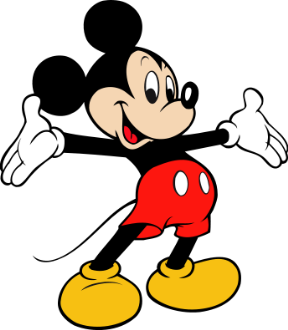 Frequency List
Histogram
2
2
Frequency
Frequency
1
1
1
1
Most 
Frequent
2nd Most
Frequent
3rd Most
Frequent
abc123
12345
password
[Speaker Notes: More formally the password frequency list is a non-decreasing list of numbers f1, f2 etc… such that fi is the number of users who picked the ith most popular password.]
Password Frequency List (Example Use)
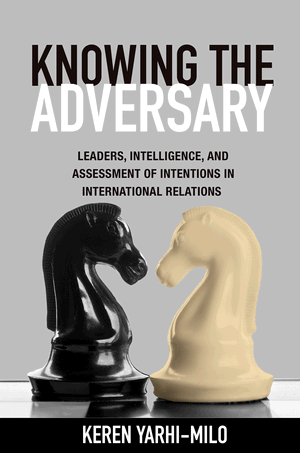 [Speaker Notes: Why are password frequency lists useful? One immediate application is that it allows us to immediately estimate how many accounts could be broken by an adversary with a fixed budget beta per use.]
Available Password Frequency Lists (2015)
* entire frequency list available due to improper password storage
** frequency list perturbed slightly to preserve differential privacy.
Yahoo! Frequency data is now available online at:
https://figshare.com/articles/Yahoo_Password_Frequency_Corpus/2057937
[Speaker Notes: Ok, hopefully I have convinced you that password frequency lists are useful. Where can we obtain them? The unfortunate reality is that in the past we have had to wait for data from security breaches at hapless organizations like RockYou]
Yahoo! Password Frequency List
Project Origin
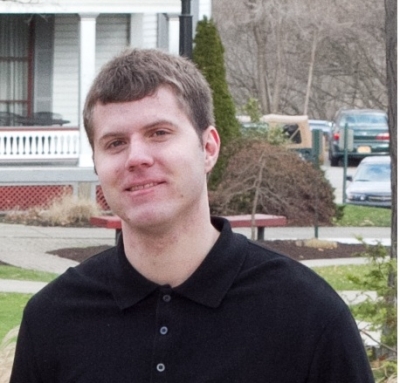 Would it be possible to access the Yahoo! data? I am working on a cool new research project and the password frequency data would be very useful.
Project Origin
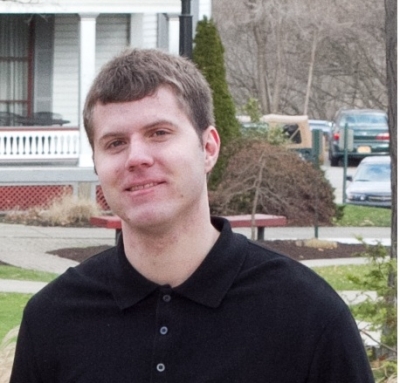 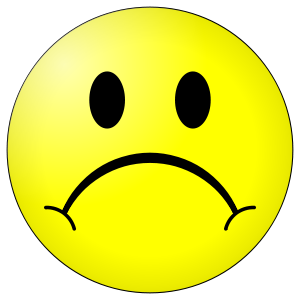 I would love to make the data public, but Yahoo! Legal has concerns about security and privacy. They won’t let me release it.
Project Origin
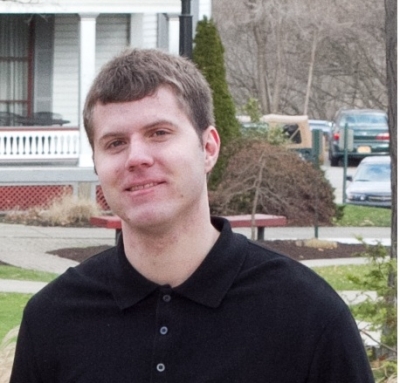 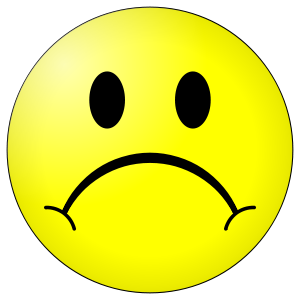 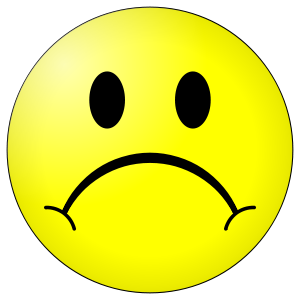 I would love to make the data public, but Yahoo! Legal has concerns about security and privacy. They won’t let me release it.
Available Password Frequency Lists
* entire frequency list available due to improper password storage
** frequency list perturbed slightly to preserve differential privacy.
Yahoo! Frequency data is now available online at:
https://figshare.com/articles/Yahoo_Password_Frequency_Corpus/2057937
[Speaker Notes: I am excited to announce that we have released password frequency lists from 70 million Yahoo! Users. This frequency data was originally collect by Bonneau with Yahoo!s permission using tools from cryptography to protect users during the data collection phase.]
Yahoo! Frequency Corpus
Largest publicly available frequency corpus
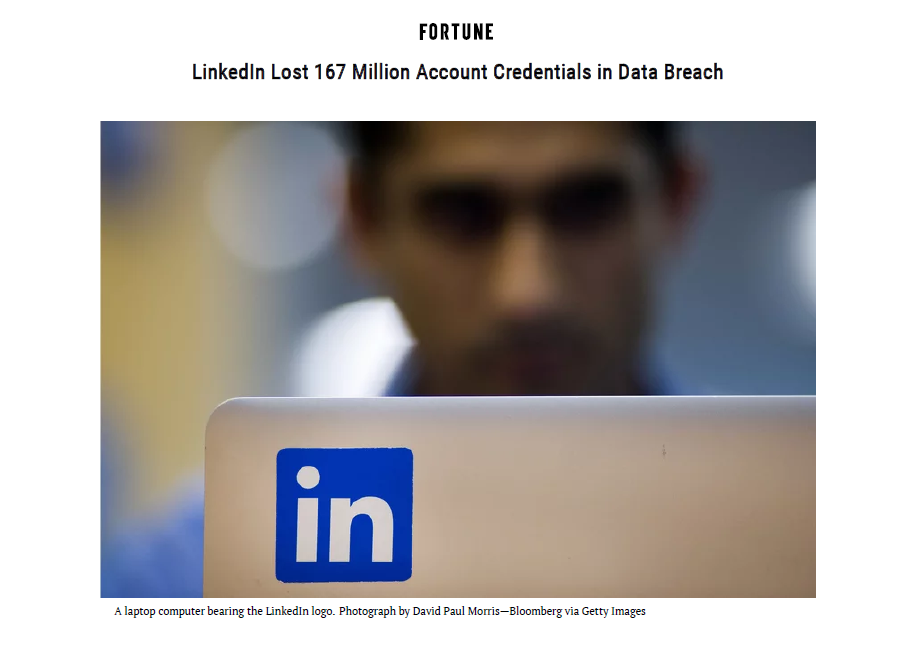 (that was not result of a data-breach)
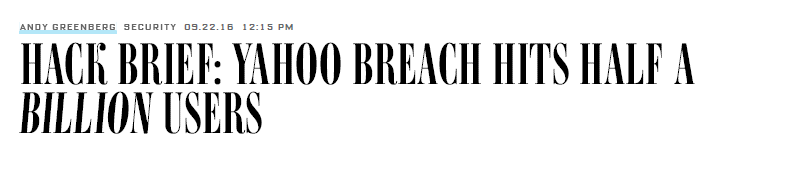 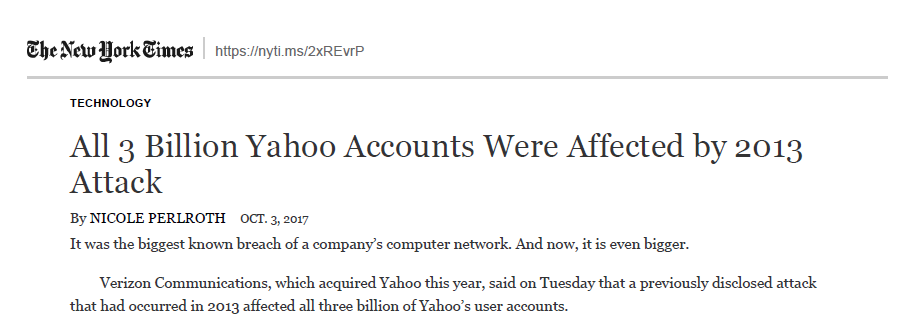 Why not just publish the original frequency lists?
Heuristic Approaches to Data Privacy often break down when the adversary has background knowledge
Netflix Prize Dataset[NS08]
Background Knowledge: IMDB
Massachusetts Group Insurance Medical Encounter Database [SS98]
Background Knowledge: Voter Registration Record
Many other attacks [BDK07,…]

In the absence of provable privacy guarantees Yahoo! was understandably reluctant to release these password frequency lists.
Security Risks (Example)
abc123
???
abc123
12345
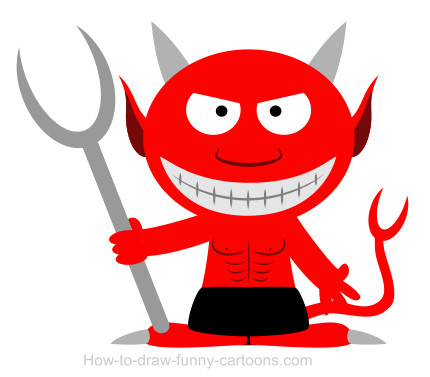 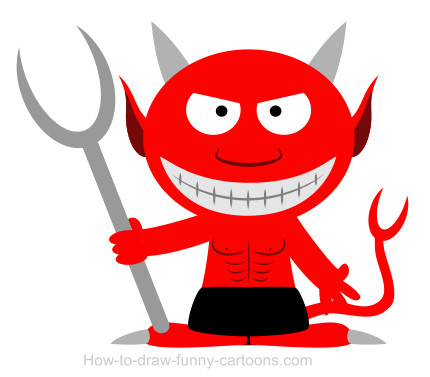 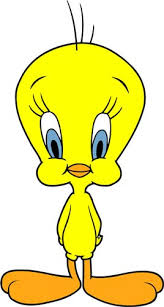 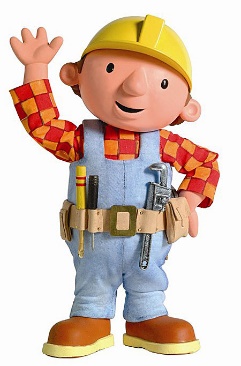 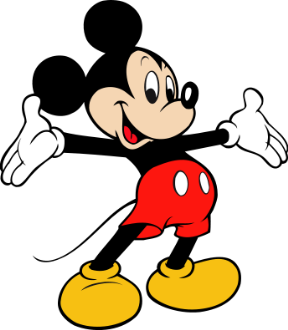 Adversary Background Knowledge
Security Risks (Example)
abc123
???
abc123
12345
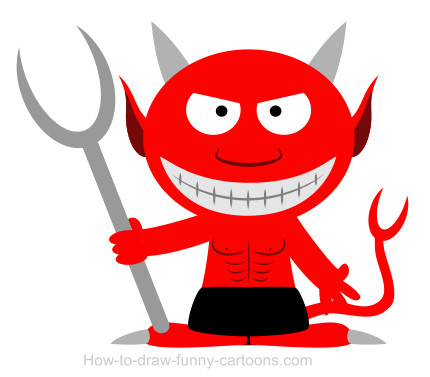 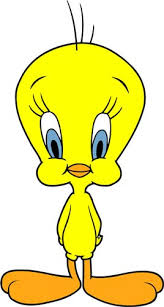 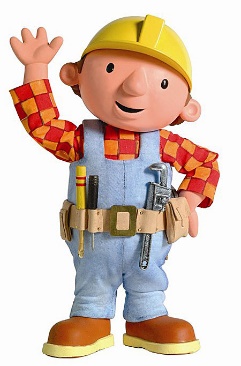 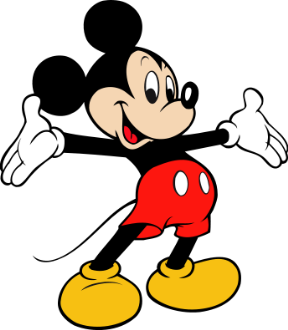 3
other
abc123
12345
2
2
2
2
1
1
1
Differential Privacy (Dwork et al)
Differential Privacy (Dwork et al)
f  – original password frequency list
f’ – remove Alice’s password from dataset
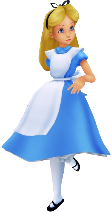 Differential Privacy (Dwork et al)
f  – original password frequency list
f’ – remove Alice’s password from dataset
Differential Privacy (Dwork et al)
f  – original password frequency list
f’ – remove Alice’s password from dataset
Differential Privacy (Example)
2
2
2
2
2
=
Subset S of all potentially
harmful outcomes to Alice
1
minus
f
f’
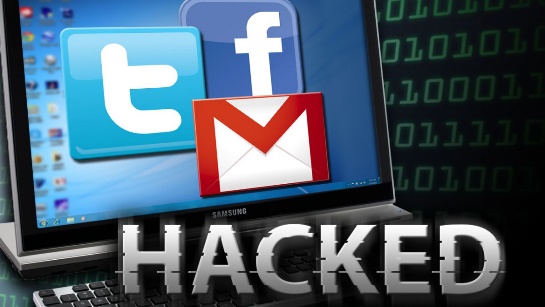 20
[Speaker Notes: Popup:Differential Privacy wrt Vertex Adjacency is a stronger privacy guarantee]
Differential Privacy (Example)
2
2
2
2
2
=
Subset S of all potentially
harmful outcomes to Alice
1
minus
f
f’
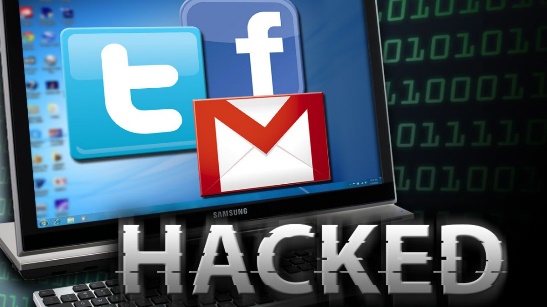 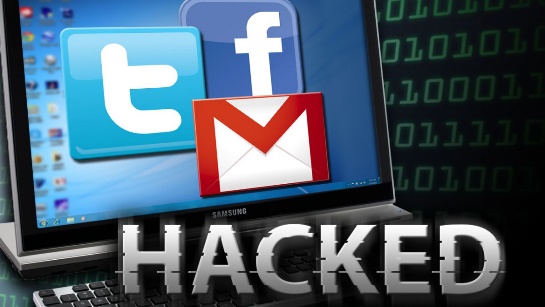 21
[Speaker Notes: Popup:Differential Privacy wrt Vertex Adjacency is a stronger privacy guarantee]
Differential Privacy (Example)
Intuition: Alice won’t be harmed because her password 
was included in the dataset.
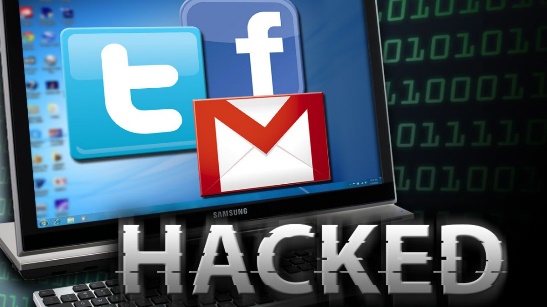 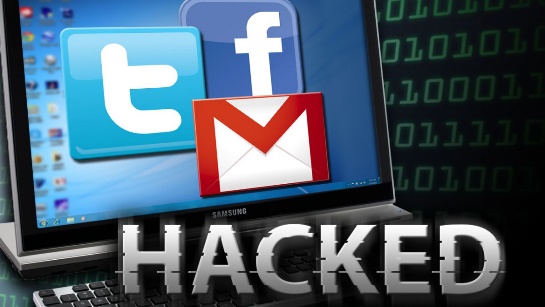 22
[Speaker Notes: Popup:Differential Privacy wrt Vertex Adjacency is a stronger privacy guarantee]
Main Technical Result
Assigns very small probability to 
inaccurate outcomes.
Main Tool: Exponential Mechanism [MT07]
Analysis: Exponential Mechanism
Assigns very small probability to 
inaccurate outcomes.
Analysis: Exponential Mechanism
Assigns very small probability to 
inaccurate outcomes.
Analysis: Exponential Mechanism
Assigns very small probability to 
inaccurate outcomes.
(e.g., [U13])
The Challenge --- Efficiency
Naïve Implementation: Exponential time (distribution assigns weights to infinitely many integer partitions)
Strong Evidence: Sampling from the exponential mechanism is computationally intractable in general (e.g., [U13]).
But, we did run the exponential mechanism
Suggests Potential Recurrence Relationships
But, we did run the exponential mechanism
But, we did run the exponential mechanism
Key Idea 1: Novel dynamic programming algorithm to compute weights Wi,t
Practical Challenge #1
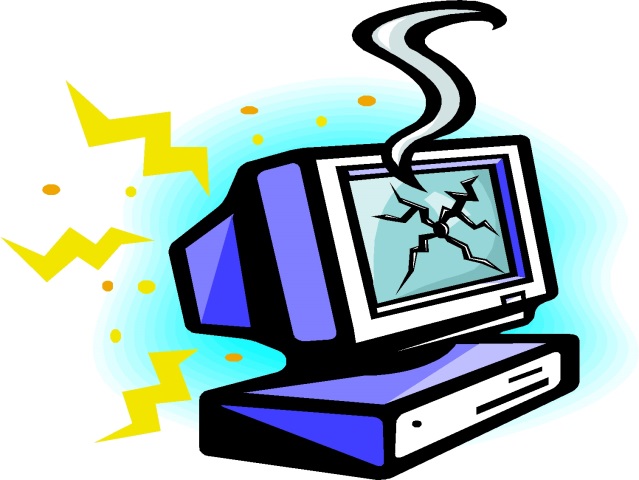 Practical Challenge #2
Practical Challenge #3
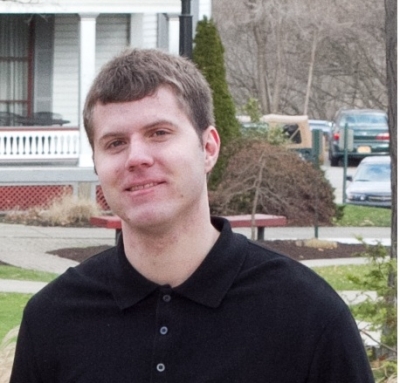 Practical Challenge #3
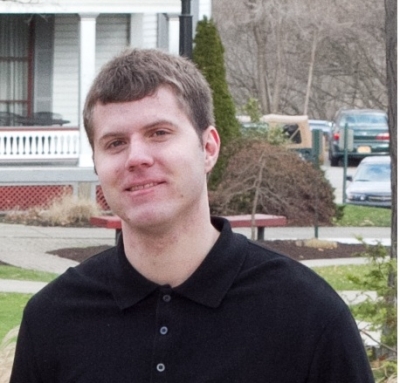 Practical Challenge #3
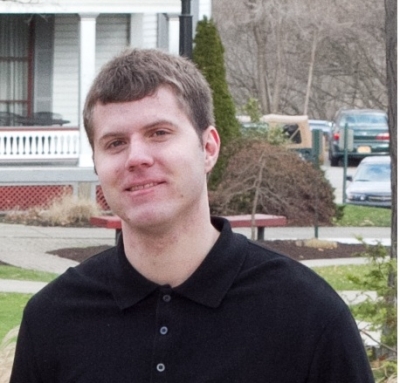 Practical Challenge #3
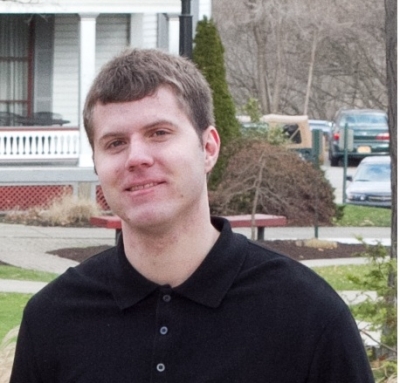 Yahoo! Results
Yahoo! Frequency data is now available online at:
https://figshare.com/articles/Yahoo_Password_Frequency_Corpus/2057937
Yahoo! Results
Yahoo! Frequency data is now available online at:
https://figshare.com/articles/Yahoo_Password_Frequency_Corpus/2057937
Yahoo! Results (Selecting Epsilon)
Any individual participates in at most 23 groups (including All)
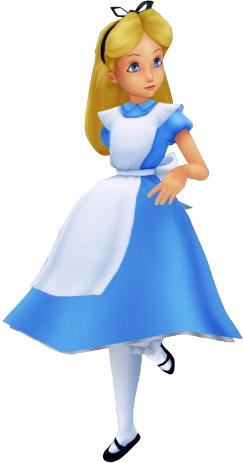 Yahoo! Results (Selecting Epsilon)
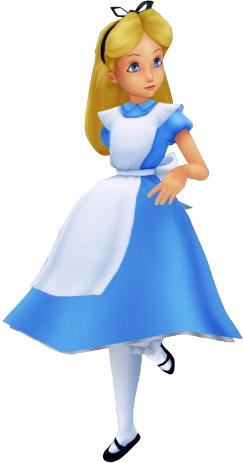 Yahoo! Results (Selecting Epsilon)
Yahoo! Results (Selecting Epsilon)
New Result #1 (Mean Squared Error)
Exponential Mechanism achieves good MSE:
Proof Sketch
New Result #2 (pure-differential privacy)
New Result #3 (Lower Bound L1 Error)
…
…
…
…
…
…
…
…
An Open Problem
Th
Application to Social Networks: Degree Distribution with Node Privacy
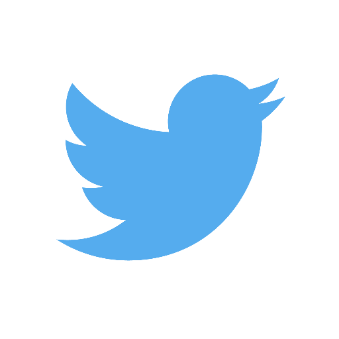 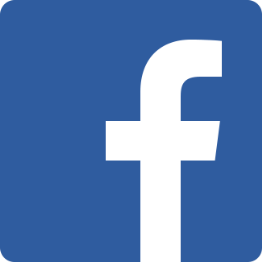 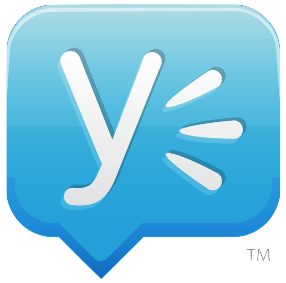 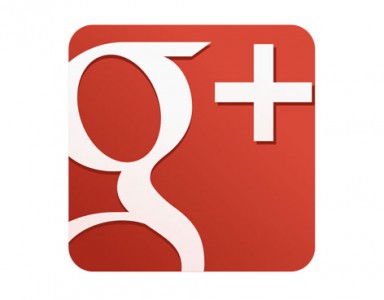 Lower Bounds on L1 Error
[Speaker Notes: A lower bound on the release of differentially private integer partitions
Author links open overlay panelFrancescoAldàHans UlrichSimon]
Empirical Evidence
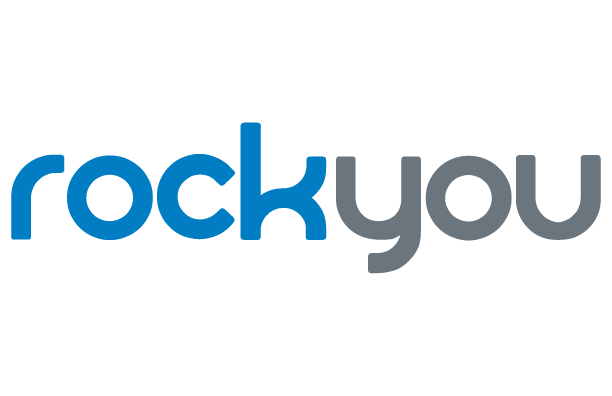 n=32.6 million users
More Empirical Evidence
More Empirical Evidence
Comparison with Prior Techniques
Conclusions
Differential Privacy Enables Analysis of Sensitive Data

The exponential mechanism is not always intractable 
integer partitions
Other practical settings?
Applications to Social Networks?
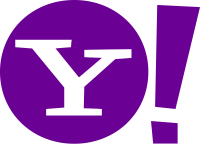 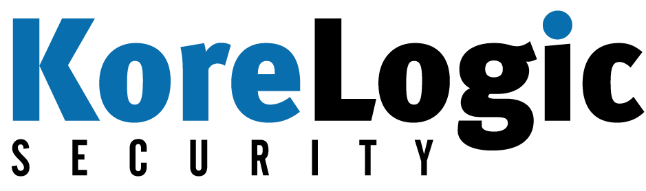 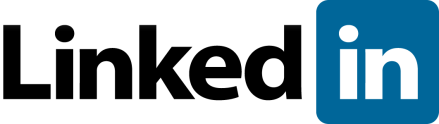 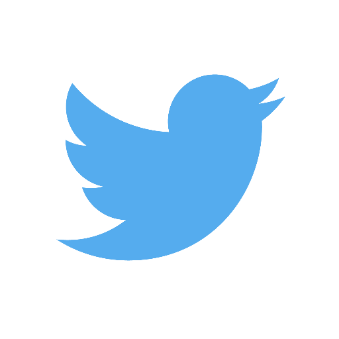 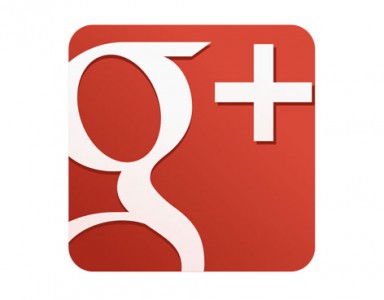 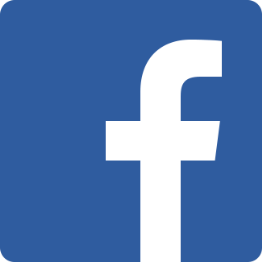 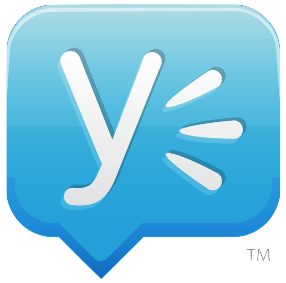 Thanks for Listening
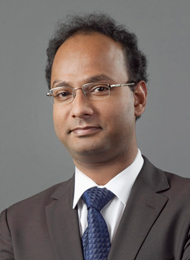 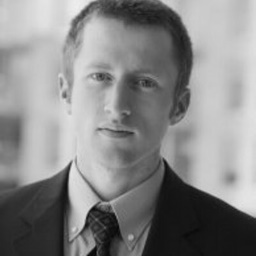 Anupam Datta
CMU
Joseph Bonneau
NYU
Dinner Discussion Topics
Integer Partition
Fact[HR18]
Integer Partition: Basic Facts
Outline
Password Frequency List
Potential Security Concerns
Differential Privacy
A DP Algorithm with Minimal Distortion
Released Yahoo! Frequency List
[Speaker Notes: Brief outline of the talk. First I am going to tell you what a password frequency list is and why they are useful. Then we will discuss potential security involved in releasing this data, and how these concerns can be addresses using the notion of differential privacy. Finally, I will briefly describe our novel differentially private algorithm for releasing password frequency lists. The algorithm introdues minimal distortion. Finally, I will tell you how we used the algorithm to release password frequency lists for 70 million Yahoo! Passwords.]
Password Frequency List (Application 2)
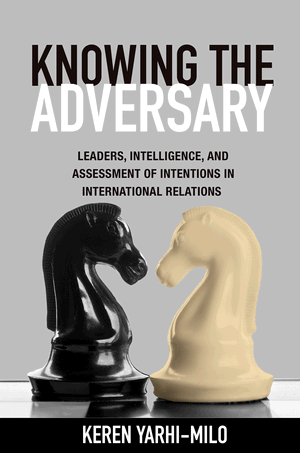 [Speaker Notes: A more advanced application: password freuqncy lists can help us understand the incentives of a password attacker. In particular, we can use a password frequency list to estimate the marginal cost and marginal benefit of one more password guess for the attacker. This allows us to predict when the adversary will give up, and how many accounts the adversary will break. This can help the organization to make more informed decisions about any defense that he might deploy.]
Why not just publish the original frequency lists?
Heuristic Approaches to Data Privacy often break down when the adversary has background knowledge
Massachusetts Group Insurance Medical Encounter Database [SS98]
Background Knowledge: Voter Registration Record
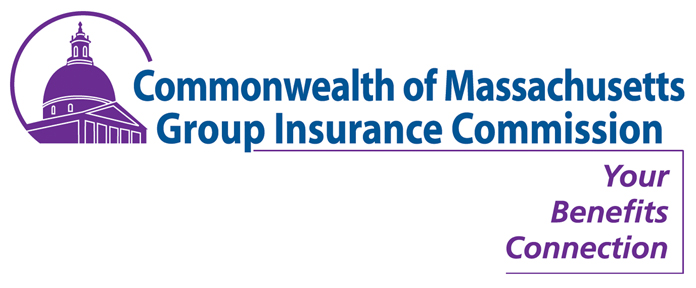 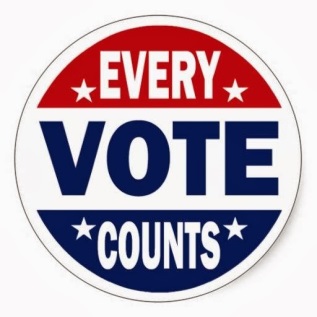 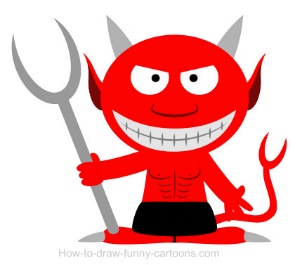 Why not just publish the original frequency lists?
Heuristic Approaches to Data Privacy often break down when the adversary has background knowledge
Massachusetts Group Insurance Medical Encounter Database [SS98]
Background Knowledge: Voter Registration Record
Netflix Prize Dataset[NS08]
Background Knowledge: IMDB
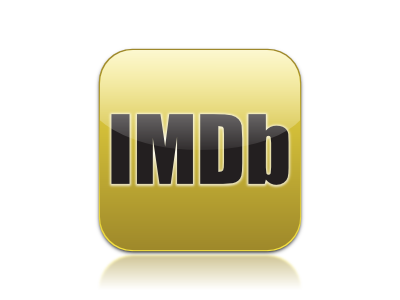 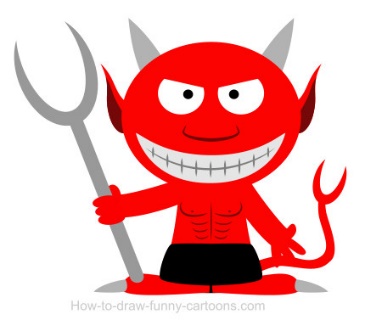 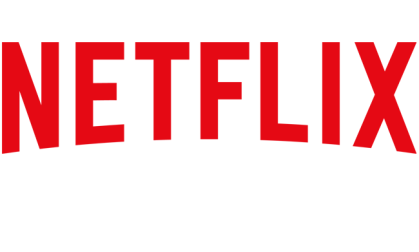